人間．失格-高樹少年之死
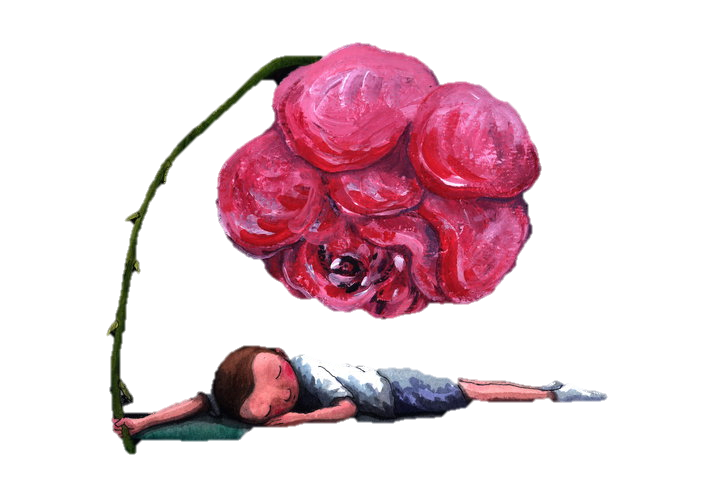 第二組

組名:旋炯木馬

組長:陳炯廷

組員:江旭涵、洪偉哲、詹婕妤、蔡佩倫、洪子晴、豐慈盈
作者-陳俊志
1967年出生，台大外文系畢業
30歲時向外界公開表明自己的同志身份
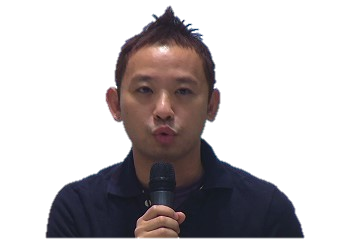 著作:台北爸爸，紐約媽媽
紀錄片:《不只是喜宴》、《美麗少年》、《無偶之家，往事之城》等
玫瑰少年-葉永鋕
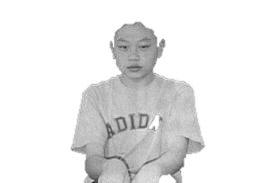 被同學取笑娘娘腔
聲音尖細
愛比蘭花指
喜歡打毛線、烹飪
喜歡和女同學在一起
葉永鋕上廁所的方式
（一）提早於下課前幾分鐘上廁所。
（二）在上課鐘響後使用廁所，晚幾分
    鐘進教室上課。
（三）找要好的男同學陪同一起去上廁 
    所。
（四）使用教職員廁所。
事發前
屏東高樹國中三年二班葉永鋕同學於第四節音樂課下課前約五分鐘，向老師舉手表示想去上廁所，老師許可後前往。
事發後
被發現倒臥在廁所血泊中，腦部受到重創，被同學發現時，身體抖動抽搐，表情痛苦。葉生被送往屏東基督教醫院急救，隔日凌晨去世。當日事發後不久，校方在未報案情況下，逕自將廁所血跡清洗淨盡 

法務部法醫研究所驗屍鑑定報告認定葉生是如廁跌倒後，後腦撞擊地面致顱內出血死亡，並認為是其自身疾病導致昏倒死亡。
相關影片-關於葉永鋕
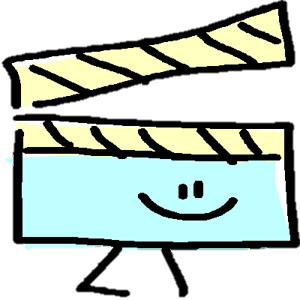 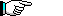 (請按我)
謝謝大家 報告到此結束